INFORMATICA PER ILCOMMERCIO ELETTRONICO
MATTEO CRISTANI
INDICE
CICLO DELLE LEZIONI
AGENDA
COME FUNZIONA EBAY
CERCARE OGGETTI SU EBAY
PUBBLICARE ANNUNCI SU EBAY
PERCHE’ EBAY?
Ha milioni di utenti 
Sono in vendita milioni di oggetti 
Dalle ultime novità sul mercato a rari oggetti da collezione 
Diversi modi per acquistare e vendere: 
asta online, 
Compralo Subito, 
Nuovo e Subito e 
Contatto Diretto
Il sistema di feedback aiuta a trovare la controparte più affidabile
Esiste un programma di Protezione acquirenti: PayPal
REGISTRAZIONE
Entrare nella Community di eBay è facile, semplice e gratuito. Basta cliccare sul link Registrati, che trovi nella parte superiore di ogni pagina di eBay, inserire i dati richiesti, scegliere un ID utente, una password e controllare il proprio l'indirizzo email.
VALUTAZIONE
Dopo aver trovato quello che ti interessa, ci sono alcuni aspetti rilevanti: 
Il prezzo di partenza e l'offerta corrente più alta in caso di asta online, per valutare l’importo necessario per acquistare l'oggetto.
Il prezzo dell’oggetto in caso di formato Compralo Subito, che ti permette di concludere l’acquisto immediatamente.
La descrizione e le condizioni dell'oggetto, per capire esattamente cosa stai per comprare.
VALUTAZIONE
Il luogo dove si trova l'oggetto e le spese di spedizione. Se vuoi fare un'offerta per un oggetto che si trova all'estero, accertati che il venditore sia disponibile a spedirtelo e i relativi costi.
I metodi di pagamento accettati. Controlla se il venditore accetta il metodo di pagamento che sei disposto a utilizzare.
VALUTAZIONE
Il Punteggio di feedback del venditore. Si tratta del numero tra parentesi che si trova vicino all'ID utente. Cliccando sul numero vedrai una descrizione più dettagliata delle compravendite effettuate in passato dal venditore.È consigliabile anche controllare la percentuale di feedback positivi per verificare la serietà e l'affidabilità del venditore.
Contatta il venditore. Se hai dubbi o curiosità, invia un’email al venditore con la funzione Fai una domanda al venditore.
ACQUISTO
Asta on line: inserisci l'importo massimo che sei disposto a pagare e il sistema, senza mai superare la cifra che hai stabilito, eseguirà dei rilanci automatici per permetterti di risultare il migliore offerente. 
Esistono tre modi per tenere sotto controllo le tue offerte: Il mio eBay: lo spazio da dove controllare e gestire tutte le attività che puoi svolgere su eBay: acquisti, vendite, messaggi, informazioni sull'account e altro ancora. 
Email: ogni volta che una tua offerta viene superata, eBay ti avvertirà via email.
SMS: con eBay Sempre SMS ricevi direttamente sul tuo telefonino notifiche relative alle scadenze delle inserzioni che stai seguendo.
COMPRALO SUBITO
Compralo Subito: ogni volta che vedi il simbolo

puoi acquistare l'oggetto immediatamente, al prezzo stabilito dal venditore, senza dover partecipare a un'asta! 
Contatto Diretto: disponibile solo per alcune categorie, tra cui eBay Motori e eBay Case. Si tratta di un formato puramente inserzionistico contraddistinto dall’icona con il testo contatto diretto
In questo caso è possibile contattare direttamente il venditore e concludere la transazione di persona.  Non è previsto il rilascio di feedback.
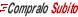 PUBBLICAZIONE DI UN ANNUNCIO
SELEZIONE DELL’OGGETTO
CATEGORIA
TITOLO
DESCRIZIONE
FOTO
SPEDIZIONE
METODO DI PAGAMENTO
SELEZIONE DELL’OGGETTO
Il primo oggetto da mettere in vendita su eBay dovrebbe essere:
qualcosa che già possiedi 
piccolo e non fragile
di valore moderato 
facile da imballare e spedire.
CATEGORIA
Controlla come gli altri venditori hanno messo in vendita oggetti simili al tuo. Analizza le altre inserzioni:
la categoria in cui l'oggetto è stato messo in vendita
il formato di vendita (asta online, Compralo Subito e Proposta d'acquisto)
il prezzo di partenza
Se scegli il formato asta on line, inserisci un prezzo di partenza contenuto e non avvalerti del Prezzo di Riserva. In questo modo attirerai gli acquirenti alla ricerca di buoni affari che facendo offerte potrebbero far lievitare il prezzo finale.
METODI PAGAMENTO
Il pagamento delle tariffe eBay può avvenire in modi diversi.
Carta di credito: per effettuare pagamenti automatici puoi inserire i dati della carta di credito (Visa/CartaSì o MasterCard/Eurocard) sull'account eBay e ogni mese eBay ti addebiterà l'importo della relativa fattura direttamente sulla carta di credito di cui hai fornito i dati. L'addebito sulla carta di credito avviene in genere 7-10 giorni dopo la ricezione della fattura. 
Per pagare una fattura eBay con la carta di credito puoi effettuare anche un pagamento in soluzione unica.
METODI DI PAGAMENTO
PayPal: è un modo sicuro e conveniente per pagare le tariffe di eBay. Se decidi di pagare le tariffe mensilmente, l'importo della fattura ti sarà dedotto automaticamente dal tuo conto PayPal.
Addebito automatico sul conto bancario: questa opzione ti consente di pagare la fattura mensile in modo semplice e comodo. Per richiedere l'Addebito automatico sul conto bancario devi inviare per posta un Mandato di autorizzazione firmato.
METODI DI PAGAMENTO
Bonifico bancario: puoi pagare tramite bonifico bancario direttamente dalla tua banca o online.  Il pagamento viene registrato sull'account eBay entro 10 giorni dalla data del pagamento. Di seguito sono riportate le informazioni necessarie per effettuare il pagamento. Nel campo Causale è necessario indicare il numero dell'account di eBay (compresa la lettera "E"). Vedi il modello di esempio. Il numero dell'account eBay è indicato nello Stato dell'account, in alto a sinistra.
METODI DI PAGAMENTO
Assegno o vaglia postale: per utilizzare questo metodo di pagamento, devi allegare il tagliando di pagamento unitamente all'assegno con l'indicazione del tuo numero di Account eBay. Se invece scegli di pagare con vaglia postale scrivi nella parte relativa alle comunicazioni del mittente il numero dell'Account e il tuo ID utente.